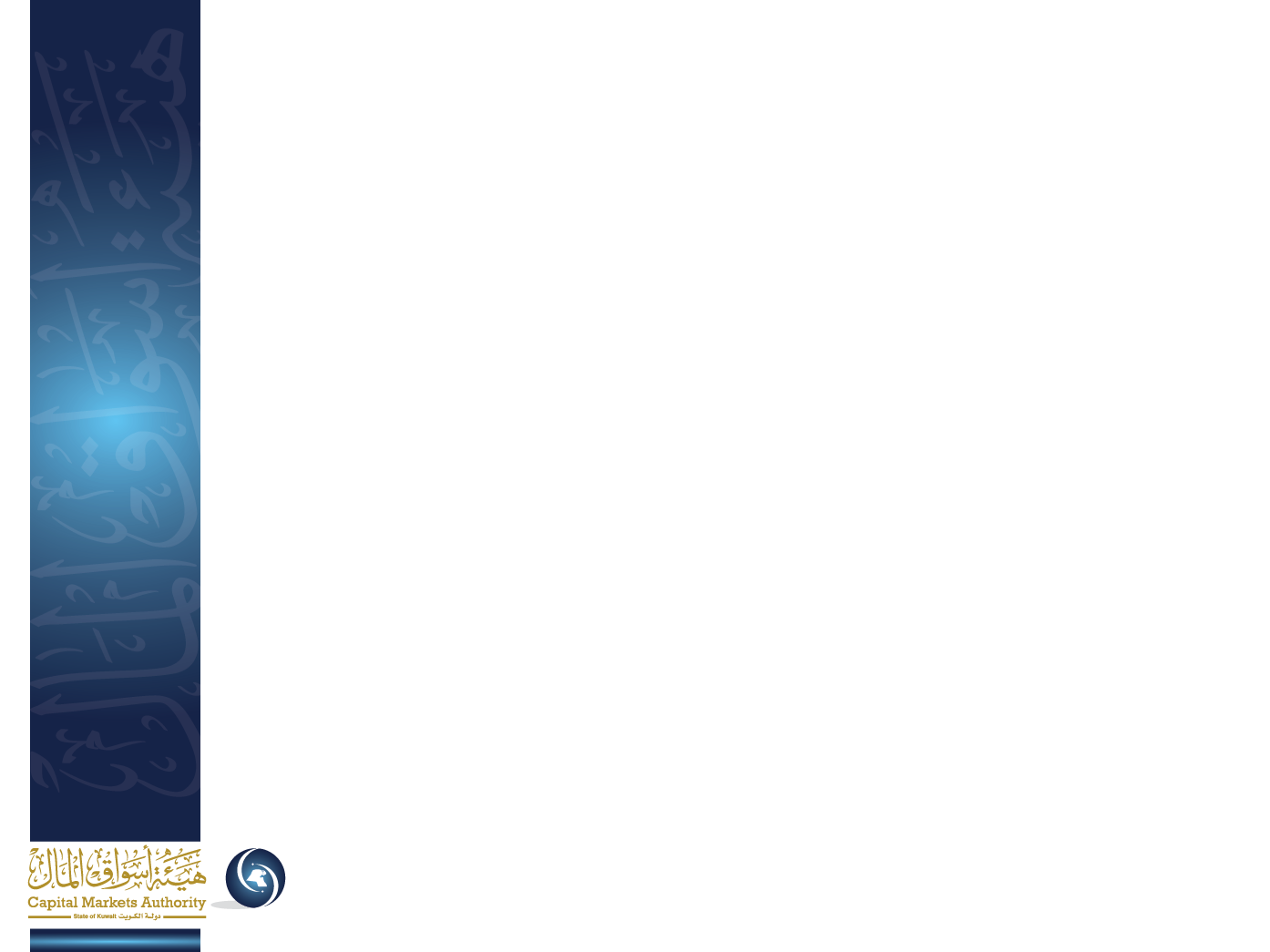 ورشة عمل
المعلومات الجوهرية وآلية الإفصاح عنها 
عمرو عبدالعزيز المحارب
إدارة الإفصاح

27 سبتمبر 2016
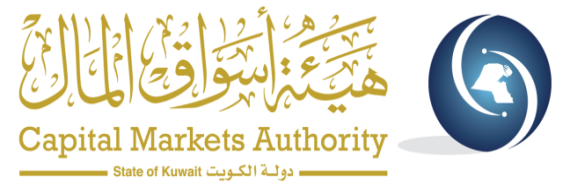 مقدمــــــــة
تهدف هذه الورشة إلى توعية المختصين في الشركات المدرجة بما تضمنه الكتاب العاشر (الإفصاح والشفافية) من اللائحة التنفيذية بشأن الإفصاح عن المعلومات الجوهرية و آلية الإعلان عنها. 
كما تهدف هذه الورشة إلى إيضاح صور التطبيق الأمثل لما ورد في الكتاب العاشر (الإفصاح والشفافية) بشأن الإفصاح عن المعلومات الجوهرية وبالشكل الذي يسهم في تحقيق أحد أهداف الهيئة والمتمثل في تطبيق سياسة الإفصاح الكامل بما يحقق العدالة والشفافية ويمنع تعارض المصالح واستغلال المعلومات الداخلية.
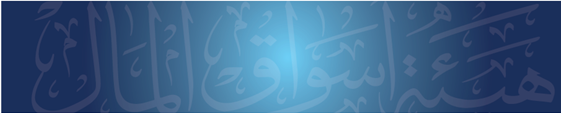 2
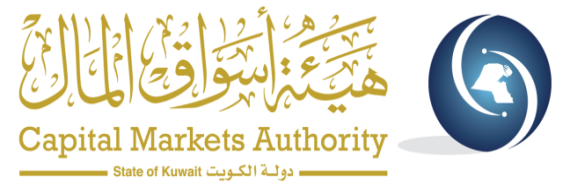 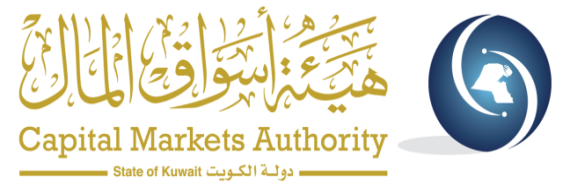 جدول أعمال الورشة
سوف نقوم من خلال هذه الورشة بمناقشة المواضيع التالية: 

أهداف الكتاب العاشر (الإفصاح والشفافية) فيما يتعلق بالإفصاح عن المعلومات الجوهرية.

نبذة عن الإفصاح عن المعلومات الجوهرية بحسب ما جاء في الكتاب العاشر (الإفصاح والشفافية).

أمثلة عن كيفية التعامل مع المعلومات الجوهرية.
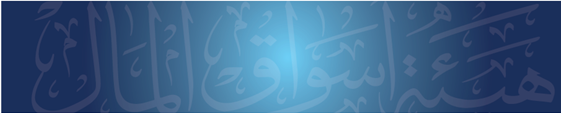 3
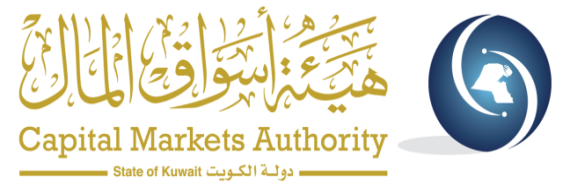 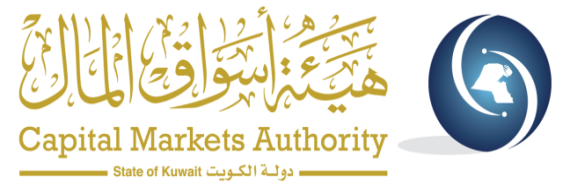 أهداف الكتاب العاشر فيما يتعلق بالإفصاح عن المعلومات الجوهرية
يهدف الفصل الرابع من الكتاب العاشر (الإفصاح والشفافية) من اللائحة التنفيذية لقانون الهيئة إلى: 

معالجة وتنظيم إجراءات قيام الشركات المدرجة بالإفصاح عن المعلومات الجوهرية.

إيضاح آلية الإعلان عن المعلومات الجوهرية.

توفير المعلومات الكافية والدقيقة بشأن الشركات المدرجة وبشكل ملائم وعادل للمستثمر الحصيف لتمكينه من اتخاذ قراراته الاستثمارية.
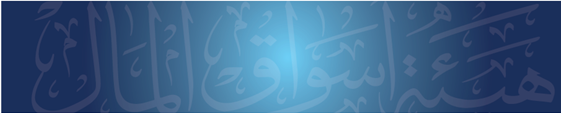 4
نبذة عن الإفصاح عن المعلومات الجوهرية
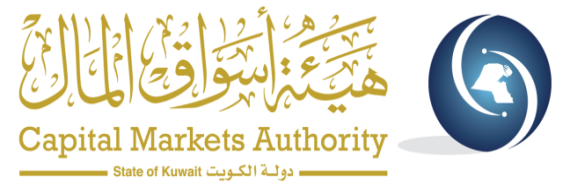 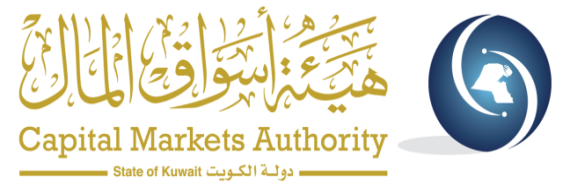 تعريف المعلومات الجوهرية:
أي معلومة لدى الشركة المدرجة أو الصندوق المدرج أو المصدر أو الملتزم - حسب الأحوال - تتعلق بنشاطه أو بشخصه أو بمركزه المالي أو إداراته: 
لا تكون معرفتها متاحة للجمهور والمتعاملين.
 لها تأثير على أصوله أو خصومه أو وضعه المالي أو على المسار العام لأعماله.
يمكن أن تؤدي إلى تغير في سعر أو حجم تداول الورقة المالية المدرجة أو في جذب أو عزوف المتعاملين بالنسبة للورقة المالية. 
يمكن أن تؤثر في قدرة المصـدر على الوفاء بالتزاماته.
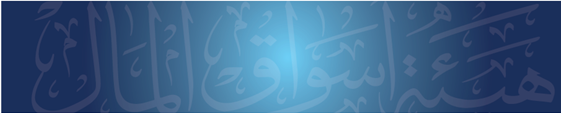 5
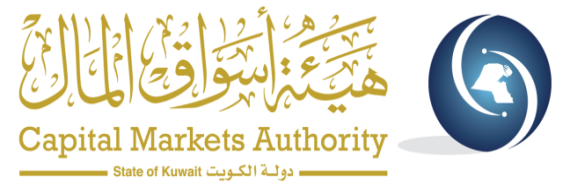 نبذة عن الإفصاح عن المعلومات الجوهرية
توقيت الإفصاح عن المعلومات الجوهرية:
 يجب على الشركة المدرجة أن تقوم بالإفصاح فوراً عن المعلومات الجوهرية المتعلقة بها، وذلك على النحو التالي:
1. إذا ما توافرت المعلومة خلال أوقات عمل الهيئة والبورصة فيتعين الإفصاح فور توافر المعلومة الجوهرية، مع اتخاذ كافة الاحتياطات اللازمة لعدم تسريب المعلومات قبل الإفصاح عنها.
2. إذا ما توافرت المعلومة خارج أوقات عمل الهيئة والبورصة، يكون الإفصاح قبل خمسة عشر دقيقة من بدء جلسة التداول التالية من توافر المعلومة الجوهرية.
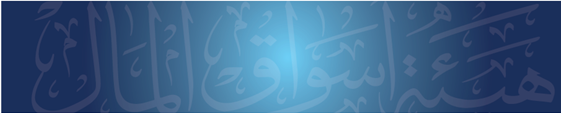 6
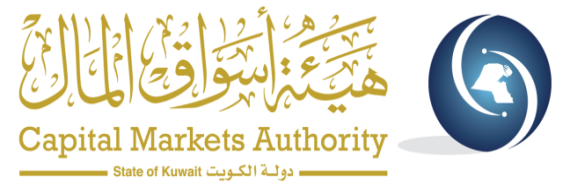 نبذة عن الإفصاح عن المعلومات الجوهرية
يتبع: توقيت الإفصاح عن المعلومة الجوهرية:

في حال كانت الأوراق المالية للشركة مدرجة في سوق أجنبي يجب أن يكون الإفصاح عن المعلومات الجوهرية بشكل متزامن محلياً وخارجياً ، واذا تطلب الأمر قيام الشركة المدرجة بالإفصاح عن معلومات جوهرية في السوق الأجنبي في الإجازات الرسمية في دولة الكويت، فإنه يتعين عليها المبادرة بشكل فوري لدى عودة العمل في الهيئة والبورصة بالإفصاح عن تلك المعلومات، وذلك قبل خمسة عشر دقيقة على الأقل من بدء جلسة التداول التالية للإجازات الرسمية.
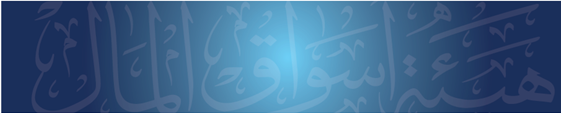 7
نبذة عن الإفصاح عن المعلومات الجوهرية
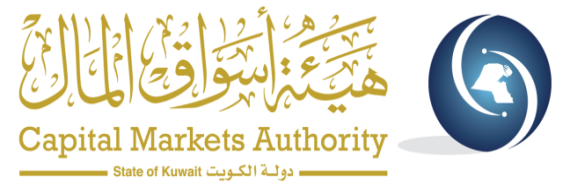 يتبع: توقيت الإفصاح عن المعلومة الجوهرية:

في حال توافر معلومات جوهرية غير مكتملة للشركة المدرجة أو في حالة توقع الشركة المدرجة بأن هناك معلومات جوهرية سوف تتوافر أثناء الجلسة، يجب عليها إخطار الهيئة و البورصة على الفور وأن تطلب الإيقاف المؤقت للتداول، وأن تقوم بإصدار إعلان بهذا الشأن يتضمن التالي:
كافة التفاصيل المتوافرة لديها عن المعلومة ومبررات عدم إمكانية الإفصاح بشأنها، وأسباب طلب الايقاف عن التداول والمدة المتوقعة له.

 التعهد بالإعلان عن مزيد من التفاصيل في أقرب وقت ممكن.
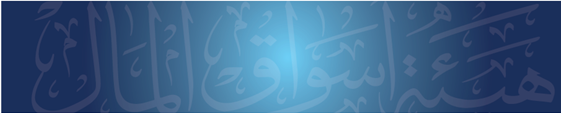 8
نبذة عن الإفصاح عن المعلومات الجوهرية
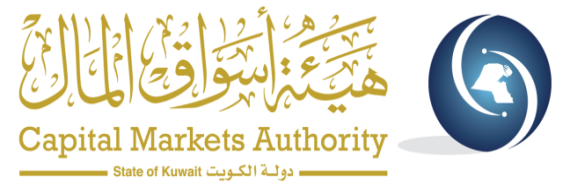 تأجيل الإفصاح عن المعلومات الجوهرية:

يجوز للشركة المدرجة تأجيل الإفصاح عن المعلومة الجوهرية اذا كان الإفصاح من شأنه الإضرار بسرية مفاوضات أو إجراءات تمهيدية  لصفقة تقوم بها الشركة المدرجة أو عملية أخرى، وذلك لحين الوصول إلى اتفاق ملزم بخصوص هذه الصفقة أو العملية، وذلك شريطة التالي: 

ألا يكون تأجيل الإفصاح بغرض التضليل.

أن تتخذ الشركة المدرجة كافة التدابير للحفاظ على السرية التامة.

أن تقدم الشركة المدرجة بعد الإفصاح عن المعلومة الجوهرية المبررات التي دفعتها لتأجيل الإفصاح، وإذا وجدت  الهيئة هذه المبررات غير مقبولة فلها أن تتخذ ضد الشركة المدرجة الإجراءات التأديبية، ويجوز للشركة المدرجة أن تتشاور مع الهيئة قبل تأجيل الإفصاح على مدى صحة تأجيل الإفصاح.
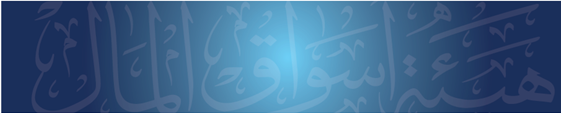 9
نبذة عن الإفصاح عن المعلومات الجوهرية
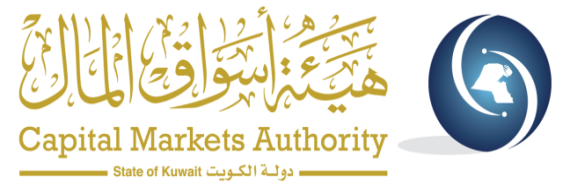 التعامل مع الشائعات والأخبار:
عند وجود أخبار، أو تكهنات، أو معلومات أو شائعات متداولة بشأن الشركة المدرجة ومن المرجح أن يكون لها تأثير على سعر الأوراق المالية للشركة أو صلة بالقرارات الاستثمارية للمتداولين فإنه يجب أن يتم التعقيب عليها من قبل الشركة المدرجة بإيضاحها أو تأكيدها أو نفيها فوراً دون إبطاء بغض النظر عما إذا كانت صحيحة أم لا.
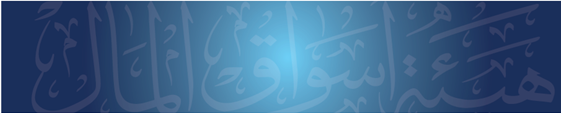 10
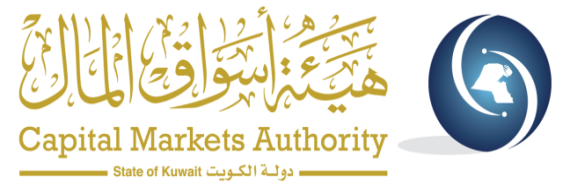 نبذة عن الإفصاح عن المعلومات الجوهرية
نشاط التداول غير الاعتيادي: في حالة وجود نشاط غير اعتيادي في التداول على الأوراق المالية للشركة المدرجة فسوف تقوم البورصة بإخطار هذه الشركة المدرجة بضرورة التعقيب وذلك على النحو التالي :
إعادة الإفصاح عن معلومة جوهرية سابقة تم الإفصاح عنها أدت إلى التداول غير الاعتيادي، بما في ذلك إيضاح أي تطورات قد تكون طرأت على الإفصاح السابق للمعلومة الجوهرية.
إصدار تعقيب فوراً على أي تكهنات أو أخبار أو شائعات أو معلومات متداولة بشأنها.
الإفصاح عن المعلومة الجوهرية التي تم تأجيلها أو لم يسبق أن قامت الشركة المدرجة بالإفصاح عنها.
إصدار إعلان عام بأنه لم تطرأ تطورات حدثت مؤخراً من شأنها التأثير على الشركة المدرجة إذا كان المصدر غير قادر على تحديد سبب التداول غير الاعتيادي.
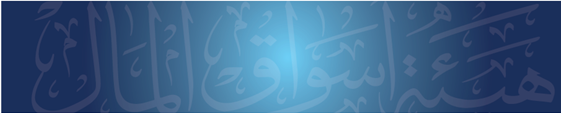 11
نبذة عن الإفصاح عن المعلومات الجوهرية
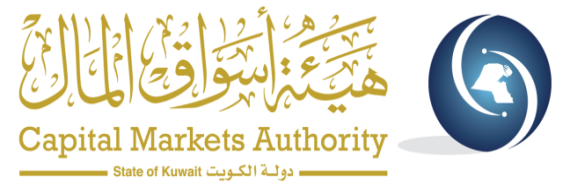 آلية الإفصاح عن المعلومات الجوهرية:

يــتــم الإفــصــاح عــن المــعــلــومــات الجــوهــريــة مــن خـــلال قــيــام الــشــركــة المــدرجــة بــالإفــصــاح بمخاطبة البورصة والهيئة بالإعلان المتضمن للمعلومات المــراد الإفصاح عنها، من خلال تعبئة أحد النماذج الواردة في الملاحق رقم (8)، (9)، (11)، (12)، (13) من الكتاب العاشر (الإفصاح والشفافية) من اللائحة التنفيذية للهيئة على أن يتم تزويد إدارة الإفصاح بالهيئة بما يثبت استلام البورصة لموضوع الإعلان.
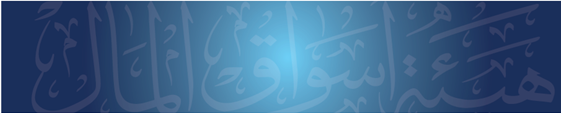 12
نبذة عن الإفصاح عن المعلومات الجوهرية
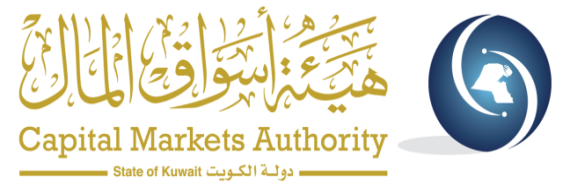 يتبع: آلية الإفصاح عن المعلومات الجوهرية:
 عند إعداد الإعلان – يجب مراعاة ما يلي:
أن يكون الإعلان معبراً عن الحقيقة و غير مضلل.
أن يحتوي على قدر كاف من المعلومات والبيانات، بما يسمح لأي شخص بالوقوف على أثر هذه المعلومات الجوهرية.
ألا يتم إخفاء أو تجاهل ذكر معلومات سلبية عن الشركة.
ألا يعرض الإعلان توقعات مستقبلية، على أنها أحداث مؤكدة أو المبالغة في احتمال حدوثها أوعرض تقديرات دون أسس موضوعية.
ألا يستخدم الإعلان لأغراض ترويجية، أو يستخدم بعض العبارات الترويجية فيه.
أن يتجنب الإفراط في استخدام المصطلحات التقنية في الإعلان، وأن يتم إعداد الإعلان بلغة بسيطة مفهومة قدر الإمكان.
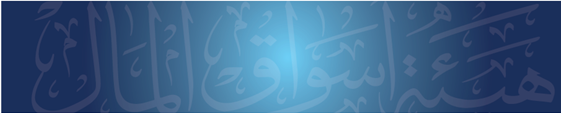 13
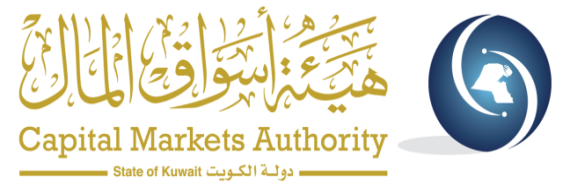 نبذة عن الإفصاح عن المعلومات الجوهرية
نشر المعلومات على الموقع الإلكتروني:

يتعين على الــشــركــة المــدرجــة أن تــقــوم بتوفير الإفــصــاحــات عــن المــعــلــومــات الجوهرية المتعلقة بها على موقعها الإلكتروني، مع الاحتفاظ بأرشيف على موقعها الإلكتروني لهذه الإفصاحات عن خمس سنوات سابقة، على أن يتاح في جميع الأوقــات الاطلاع على هذه الإفصاحات لأي شخص دون مقابل.
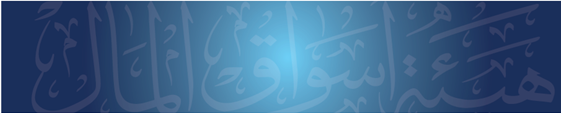 14
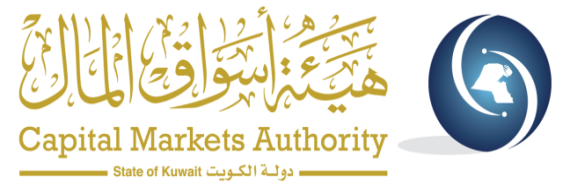 أمثلة عن كيفية التعامل مع المعلومات الجوهرية
الحالة: اطلاع الشركة على تكهنات أو أخبار أو شائعات تتعلق بها في وسائل الإعلام أو معلومات متداولة في أوساط المستثمرين من المرجح أن يكون لها تأثير على سعر الأسهم أو قرارات المستثمرين.

الإجراء المطلوب: مخاطبة البورصة والهيئة بالتعقيب على الخبر في سوق الأوراق المالية من خلال النفي أو التأكيد أو التوضيح.
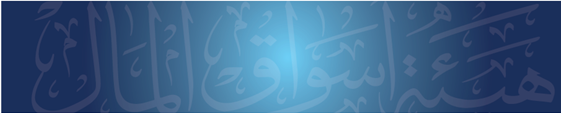 15
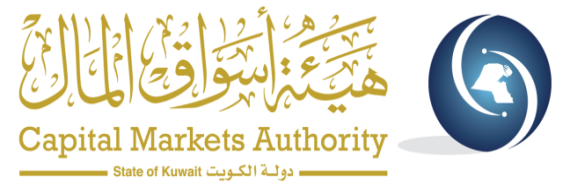 أمثلة عن كيفية التعامل مع المعلومات الجوهرية
الحالة: حصول الشركة على مناقصات أو صفقات أو إبرامها عقود أو اتفاقيات مؤثرة.

الإجراء المطلوب: يجب على الشركة الإعلان عن تلك المعلومة الجوهرية مع ذكر التفاصيل المتعلقة بها ومن ضمنها أثرها على المركز المالي للشركة وكذلك الأرباح المتوقعة منها إن لم يكن الإفصاح عن ذلك الأثر يترتب عليه إلحاق الضرر بالشركة المدرجة.


الحالة: توقيع الشركة لخطابات النوايا.

الإجراء المطلوب: في حال توقيع الشركة على خطابات نوايا لعقد صفقات أو الدخول في شراكات أو ما شابهها من أمور لها تأثير على المركز المالي ، فإنه يتعين عليها اتخاذ أحد الإجراءين التاليين:
 الإفصاح عن هذه المعلومات الجوهرية مع ذكر انعكاساتها و تفاصيلها.
تأجيل الإفصاح عن تلك المعلومة الجوهرية حتى الوصول الى اتفاق ملزم للطرفين بشرط الحفاظ على السرية التامة وضمان عدم تسرب المعلومات.
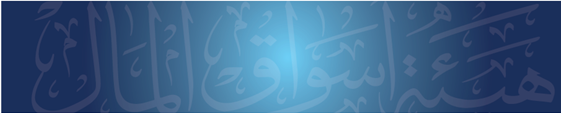 16
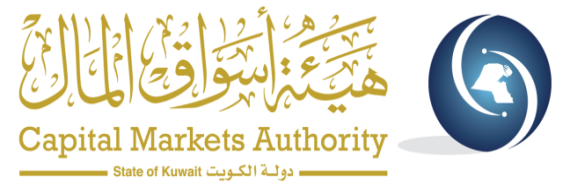 أمثلة عن كيفية التعامل مع المعلومات الجوهرية
الحالة: تخلف الشركة المدرجة عن سداد ديونها أو التزاماتها أو الفوائد المترتبة عليها.

الإجراء المطلوب: يتعين على الشركة الإفصاح في البورصة عن هذه التغييرات أو التعديلات التي تطرأ على التزامات الشركة مع ذكر الأثر المتوقع على المركز المالي، بالإضافة إلى تفاصيل تلك المعلومة الجوهرية.


الحالة: في حال وجود أي دعوى قضائية تؤثر على المسار العام لأعمال ونشاط الشركة المدرجة أو في مركزها المالي أو في كيانها القانوني، و أي حكم قطعي يصدر في موضوعها وله انعكاس مؤثر عليها .

الإجراء المطلوب: يتعين على الشركة الإفصاح عن تلك القضايا و تبيان انعكاساتها على المركز المالي إن وجدت مع ذكر التفاصيل المتعلقة بها.
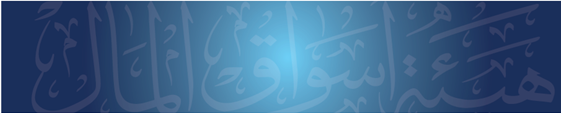 17
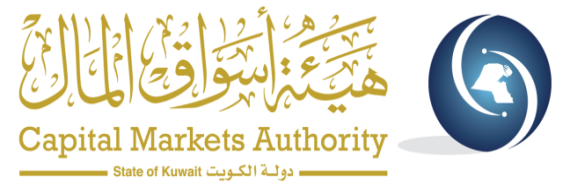 أمثلة عن كيفية التعامل مع المعلومات الجوهرية
الحالة: وجود تغيير في مجلس الإدارة أو الإدارة العليا والتنفيذية أو أعضاء هيئة الرقابة الشرعية أو مراقبي الحسابات الخارجيين. 

الإجراء المطلوب: يتعين على الشركة الإفصاح عن هذه التغييرات أو التعديلات.


الحالة: قيام الشركة بالدخول أو التخارج من أحد الاستثمارات المؤثرة، أو قيامها بشراء أو بيع أصل مؤثر. 

الإجراء المطلوب: يتعين على الشركة الإفصاح عن تلك المعلومة الجوهرية مع ذكر أثرها على الوضع المالي و تفاصيلها.
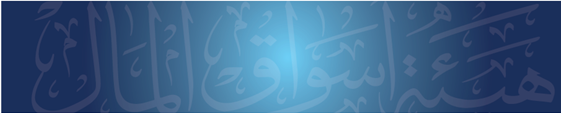 18
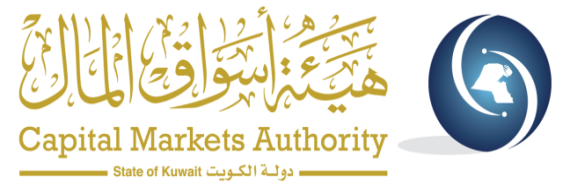 أمثلة عن كيفية التعامل مع المعلومات الجوهرية
الحالة: قيام الشركة بفسخ شراكة أو عقد أو تم سحب ترخيص أو وكالة منها أو انتقال حق انتفاع و كان للحدث أثر جوهري على المركز المالي للشركة.

الإجراء المطلوب: يتعين على الشركة الإفصاح عن هذه التطورات مع ذكر انعكاساتها و تفاصيلها.

الحالة: إدراج أو انسحاب الشركة أو إحدى شركاتها التابعة أو الزميلة في أسواق مالية أخرى.

الإجراء المطلوب: في حال إدراج الأوراق المالية للشركة أو إحدى شركاتها التابعة في بورصات أخرى أو سوق أجنبي أو انسحبت وألغت إدراجها من هذه الأسواق فإنه يتعين عليها الإفصاح عن تلك المعلومات مع ذكر التفاصيل المتعلقة بها.
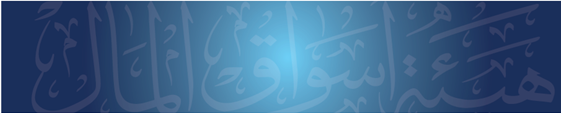 19
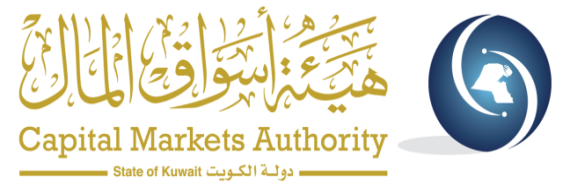 أمثلة عن كيفية التعامل مع المعلومات الجوهرية
الحالة: قيام أحد وكالات التصنيف الائتماني بتثبيت أو تغيير أو إصدار تصنيف ائتماني  للشركة أو أحد إصداراتها.

الإجراء المطلوب: الإفصاح في البورصة عن ذلك التصنيف مع تضمين الإفصاح فئة التصنيف الائتماني وما يعكسه التصنيف حول أوضاع المصدر أو الإصدار على المديين القصير والطويل الأجل ، بالإضافة إلى مدلولات التصنيف والنظرة المستقبلية، وترجمة دقيقة عن التصريح الصحفي أو الملخص التنفيذي للتقرير الصادر في هذا الشأن.
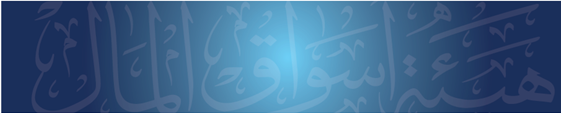 20
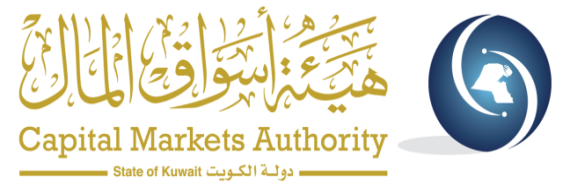 أمثلة عن كيفية التعامل مع المعلومات الجوهرية
الحالة: توافر معلومات جوهرية تتعلق بالشركات التابعة أوالزميلة للشركة المدرجة. 
الإجراء المطلوب: يتعين على الشركة المدرجة الإفصاح عن تلك المعلومة الجوهرية مع ذكر أثرها على الوضع المالي وتبيان انعكاساتها على الشركة إن وجدت مع ذكر التفاصيل المتعلقة بها.

الحالة: في حال عقد اجتماع مجلس إدارة الشركة لمناقشة أحد البنود الواردة في الملحق رقم 10 في الكتاب العاشر.
الإجراء المطلوب: تلتزم الشركة بعدم عقد اجتماع مجلس الإدارة أثناء فترة التداول ،كما يجب على الشركة المدرجة الإفصاح عن بنود جدول أعمال اجتماع مجلس الإدارة للمواضيع المراد مناقشتها، مع الالتزام بالإفصاح عن نتائج اجتماع مجلس الإدارة، وذلك قبل خمسة عشر دقيقة على الأقل من بدء جلسة التداول اللاحقة لذلك الاجتماع.
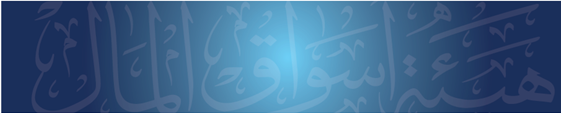 21
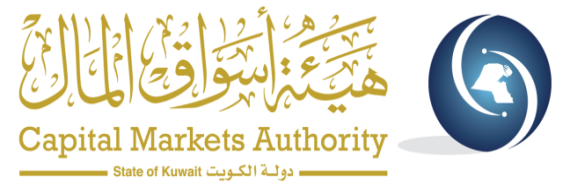 أمثلة عن كيفية التعامل مع المعلومات الجوهرية
الحالة: في حال عقد اجتماع الجمعيات العمومية للشركة المدرجة.
الإجراء المطلوب: يجب على الشركة المدرجة الإفصاح عن بنود جدول أعمال الجمعيات العمومية للمواضيع المراد مناقشتها، مع الالتزام بالإفصاح عن نتائج الجمعيات العمومية، وذلك قبل خمسة عشر دقيقة على الأقل من بدء جلسة التداول اللاحقة لذلك الاجتماع.

 الحالة: في حال وجود تطور على معلومة جوهرية سبق الإفصاح عنها.
الإجراء المطلوب: يتعين على الشركة المدرجة الإفصاح عن تلك التطورات على المعلومة الجوهرية مع ذكر أثرها على الوضع المالي للشركة و تفاصيلها.
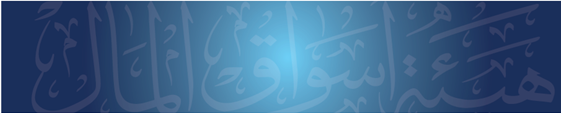 22
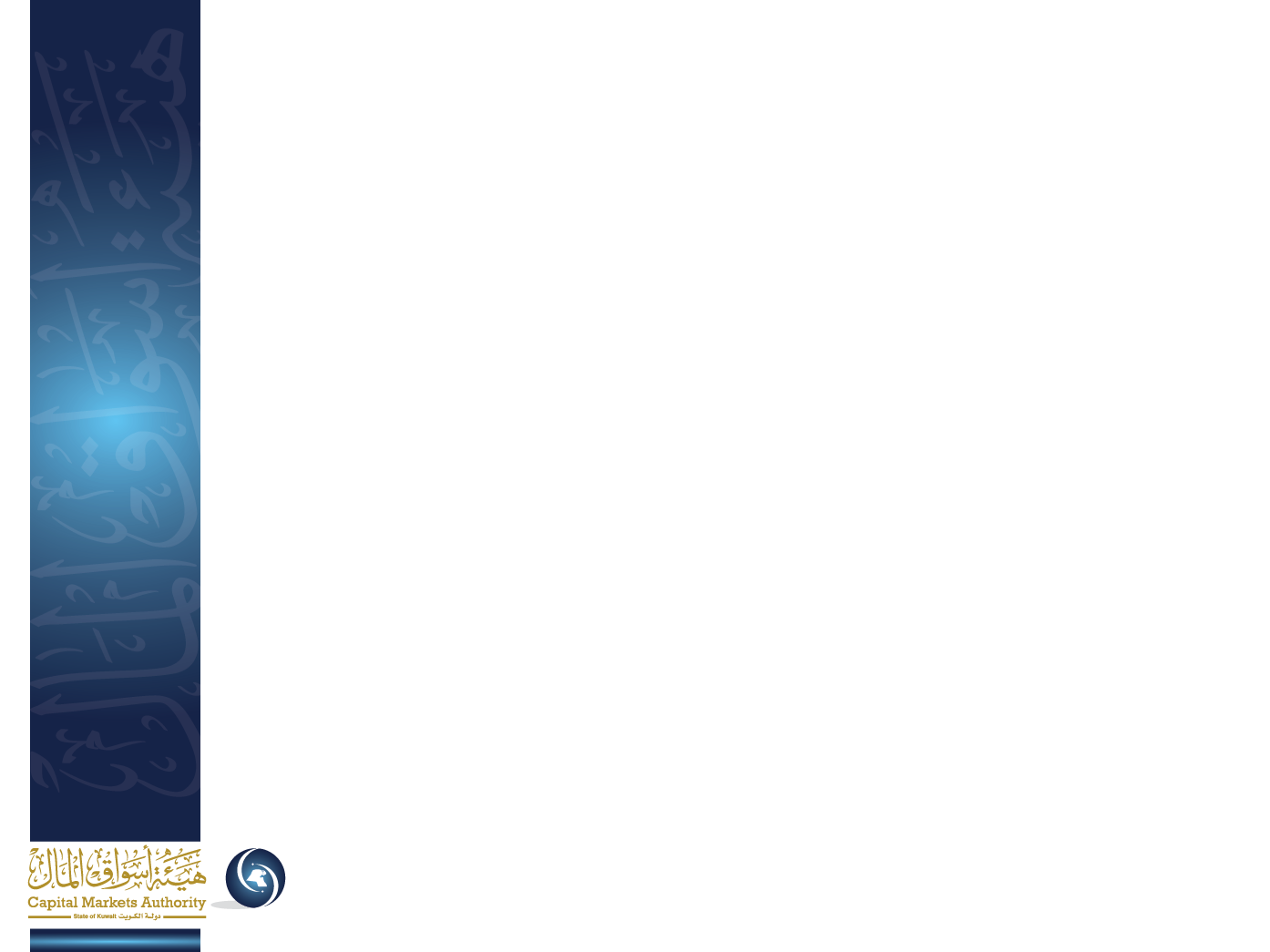 شــكــراً